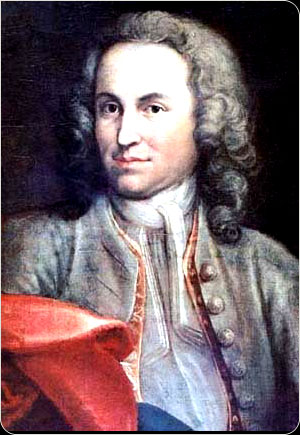 Немецкий композиторИоганн Себастьян Бах
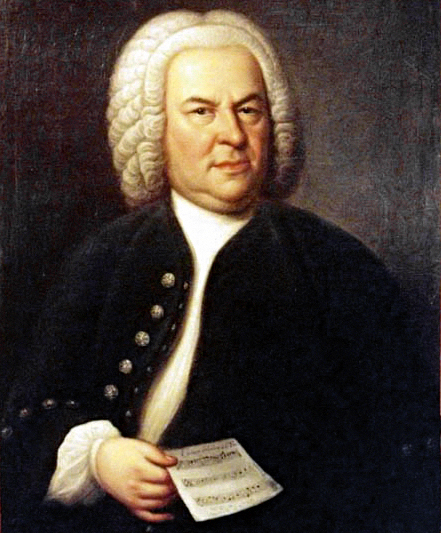 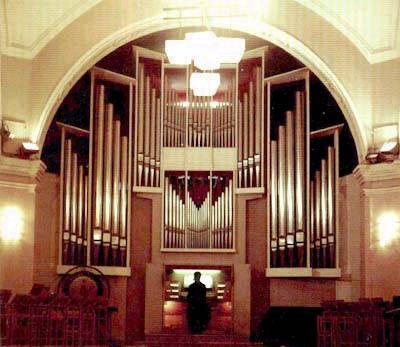 Орган – клавишно-     духовой инструмент
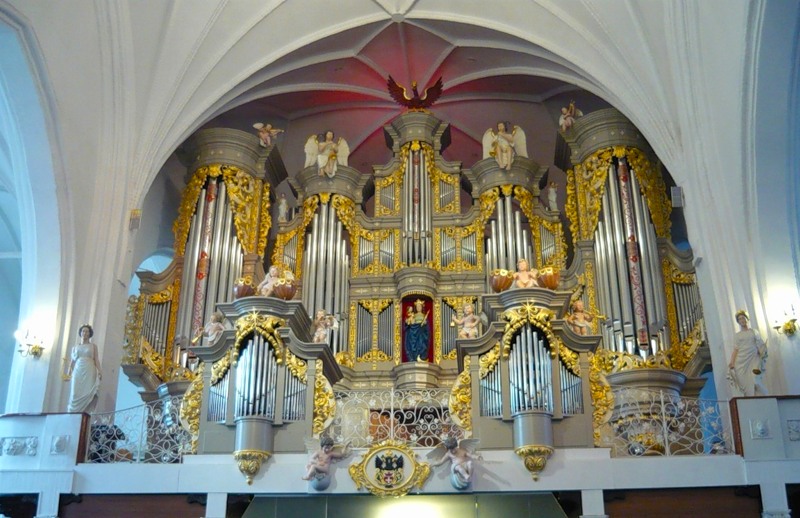 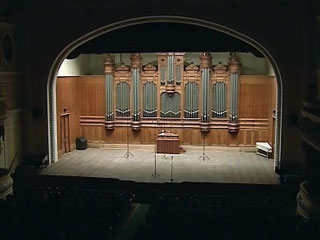 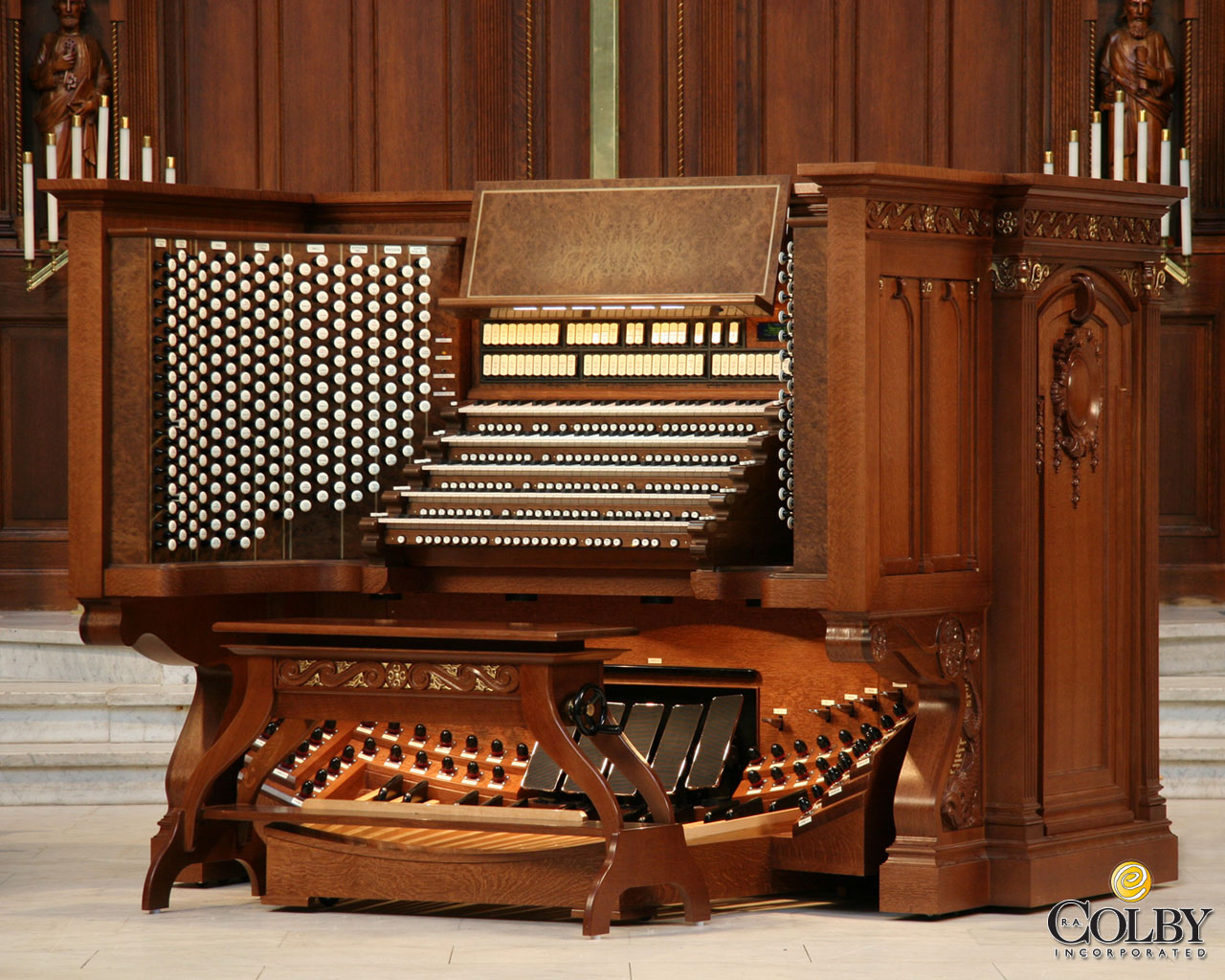 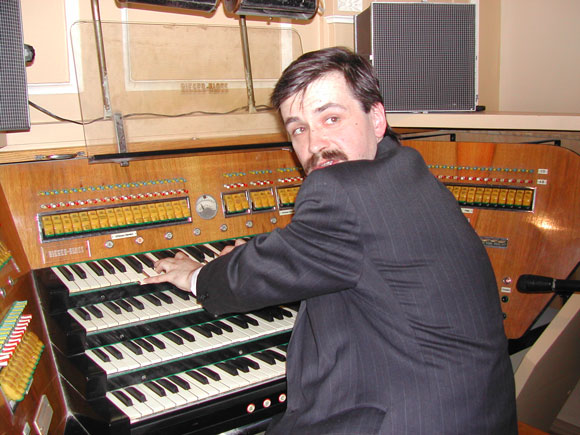 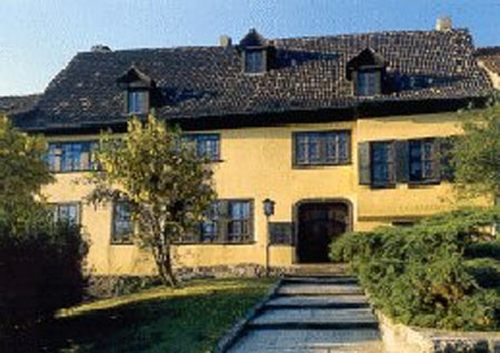 Город Эйзенах. В этом доме родился И.С.Бах
Родоначальник семьи – Фейт Бах(пекарь по профессии)Любимая семейная музыкальная игра – импровизация                             ( = мгновенное придумывание) «Кто во что горазд».
Так юный Бах получил первые знания о многоголосии  ( =полифонии) Отец Баха был придворным и городским музыкантом.
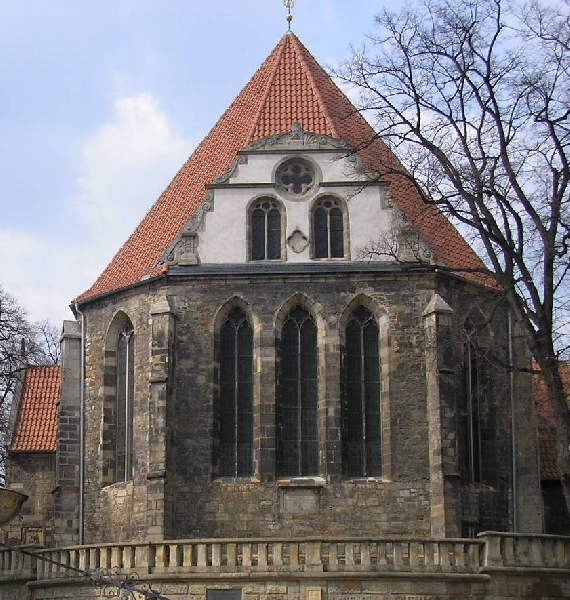 Город Арнштадт. Первое место работы Баха
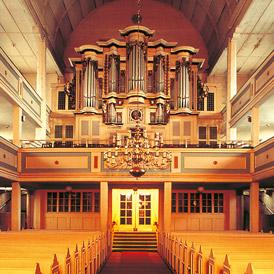 Орган в церкви, на котором играл Бах
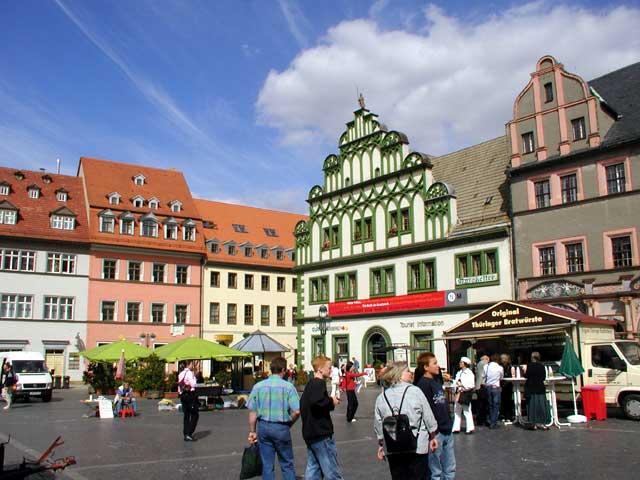 Старинный немецкий городок Веймар.
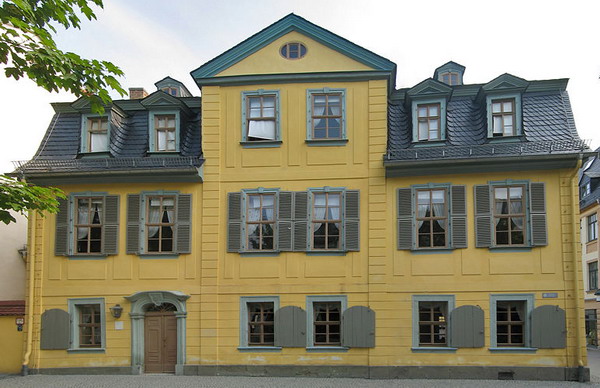 Дом в Веймаре, в котором жил Бах.
В Веймаре было создано большинство знаменитых произведений.Расцвет таланта Баха.
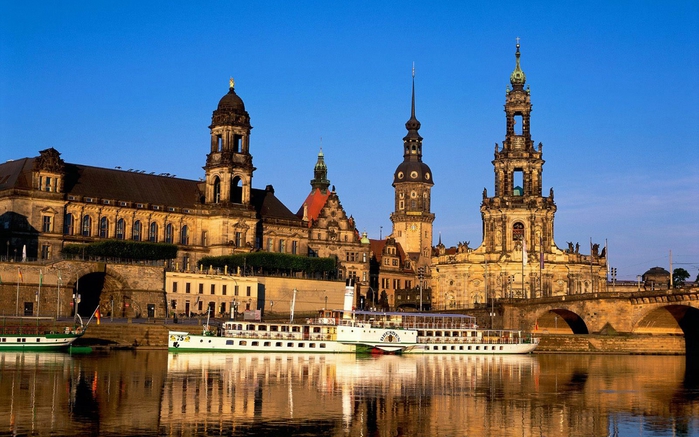 Старинный немецкий город Дрезден.
В Дрездене должно было состояться состязание Баха с французским органистом и клавесинистом Луи Маршаном
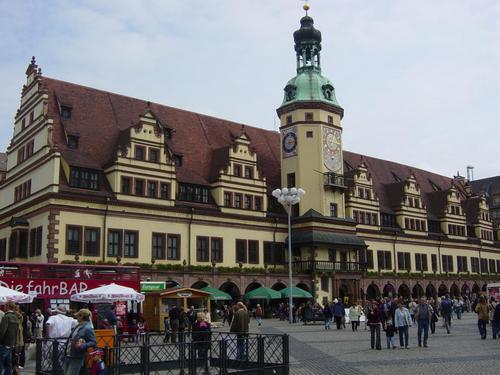 Город Лейпциг.
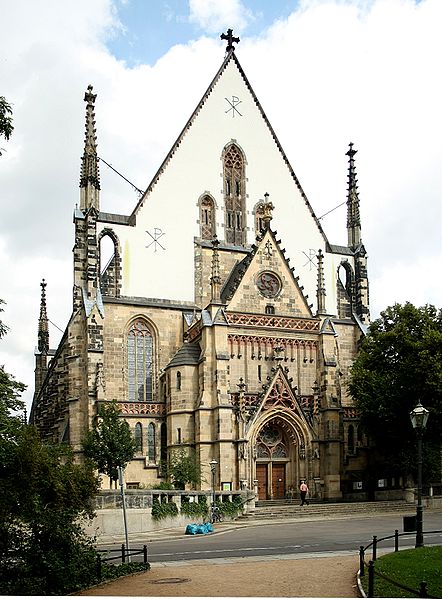 Церковь Святого Фомы в Лейпциге, где работал И.С.Бах
В Лейпциге Бах был кантором  (=учителем музыки, дирижёром хора, органистом и церковным композитором )в школе при церкви Святого Фомы.Он занимался хором певчих и сочинял много вокальной музыки.
Четверо сыновей Баха стали талантливыми композиторами, вошедшими в историю.
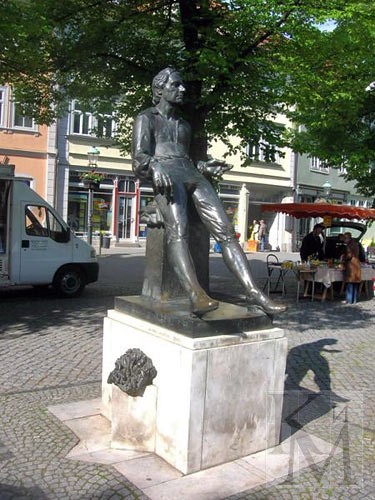 Памятник Баху в Арнштадте.
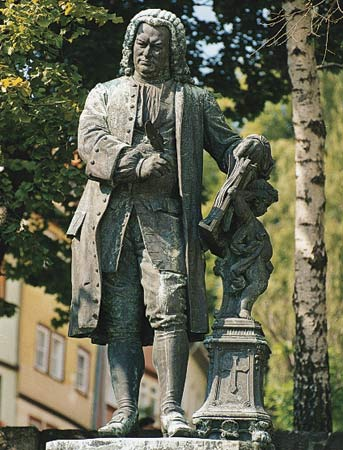 Памятник И.С.Баху
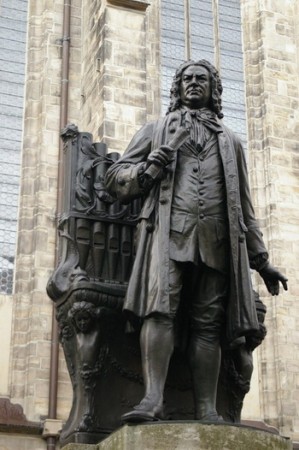 Памятник Баху в Лейпциге.
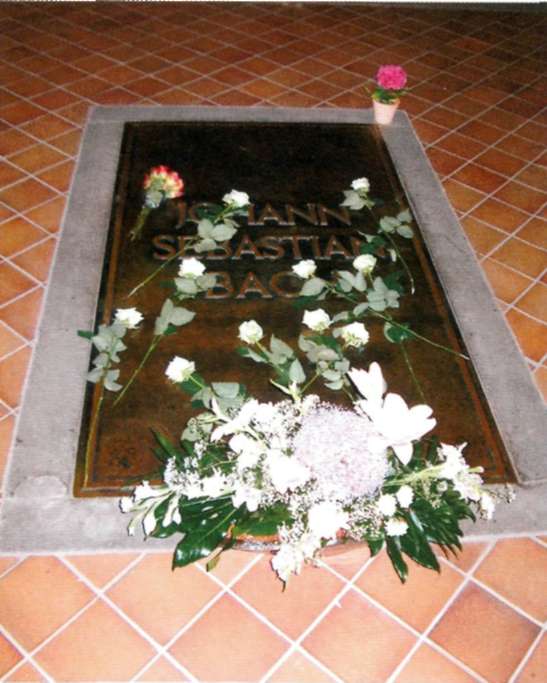 Могила И.С.Баха в церкви Святого Фомы в городе Лейпциге
Склад (стиль) музыки
гомофония 
    (гомо - один)
    (фонос – звучащий)
Один голос (мелодия)
главный, другие
аккомпанируют,
помогают ему.
полифония
(поли - много)
(фонос – звучащий)
Все голоса
важны и равны.
Форма полифонической музыкиФУГА(от лат. – «бег», «погоня», «быстрое течение»)наивысшее достижением полифонической музыки. В фуге присутствует несколько голосов(мелодий), каждый из которых в соответствии со строгими правилами повторяет (в основном или изменённом виде) тему — короткую мелодию, проходящую через всю фугу.
«Каждый голос в сочинении – это личность, а многоголосное сочинение – беседа между этими личностями, и надо ставить за правило, чтобы каждая из личностей говорила хорошо и вовремя, а если не имеет, что сказать, то лучше бы молчала и ждала, пока не дойдёт до неё очередь»      И.С.Бах
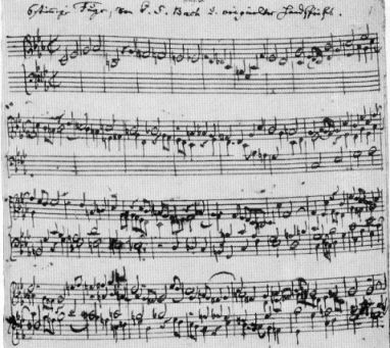 Шестиголосная  фуга.Автограф  И.С.Баха.
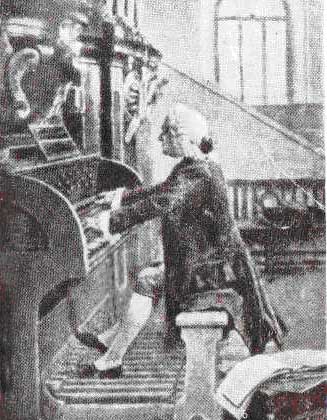